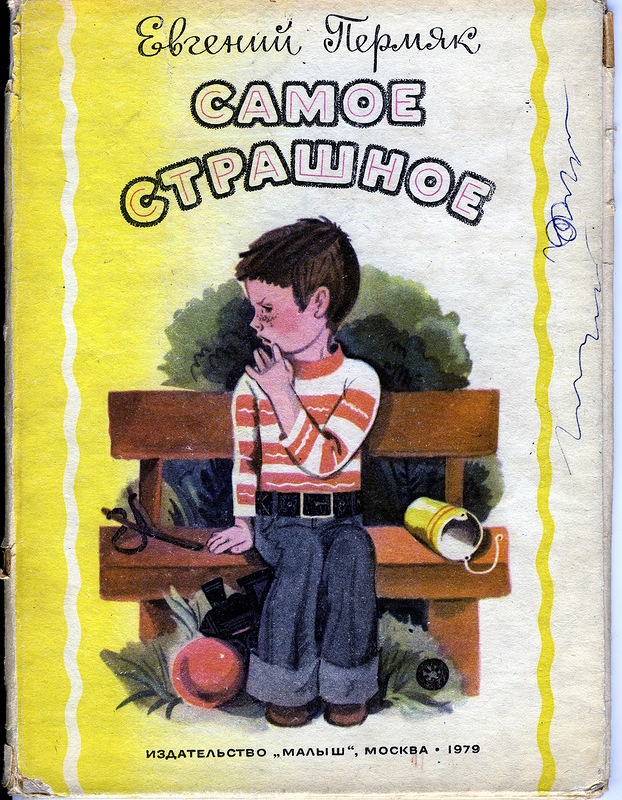 Самое страшное
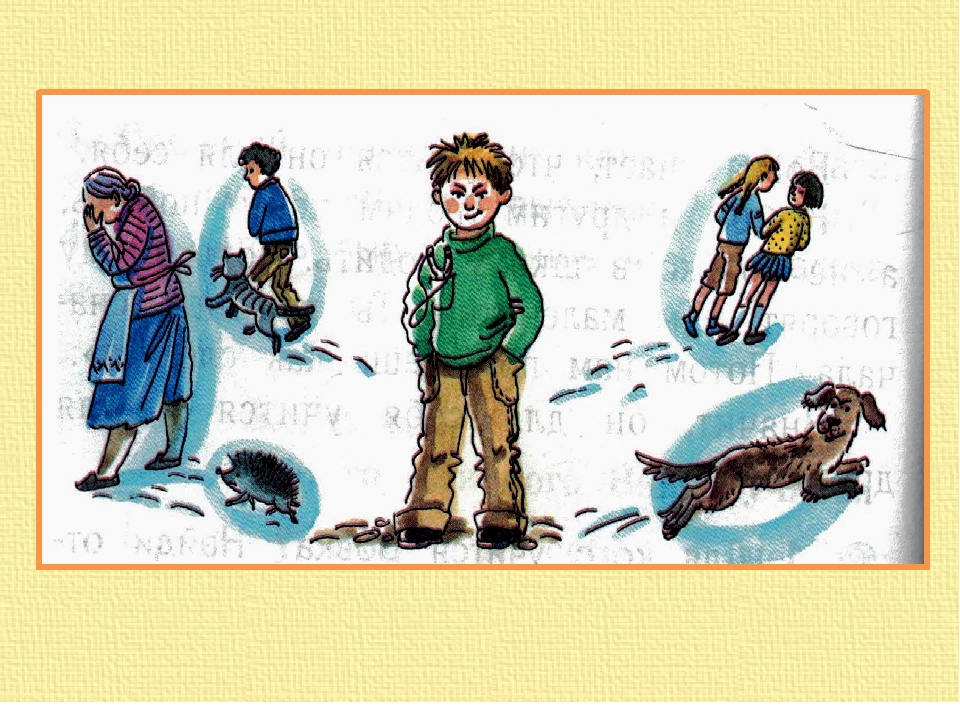 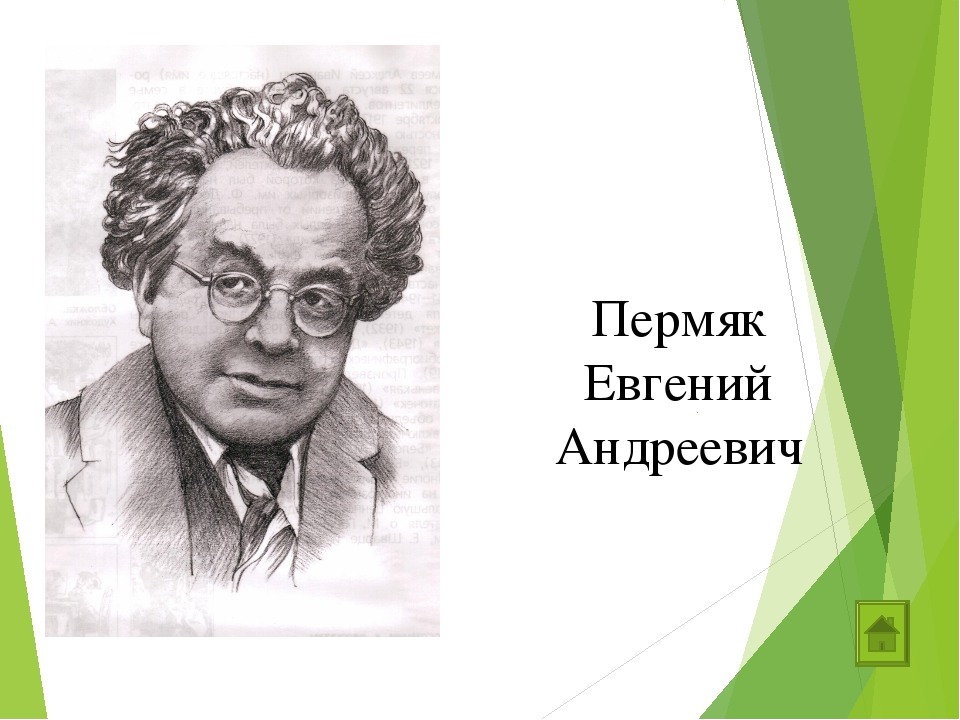